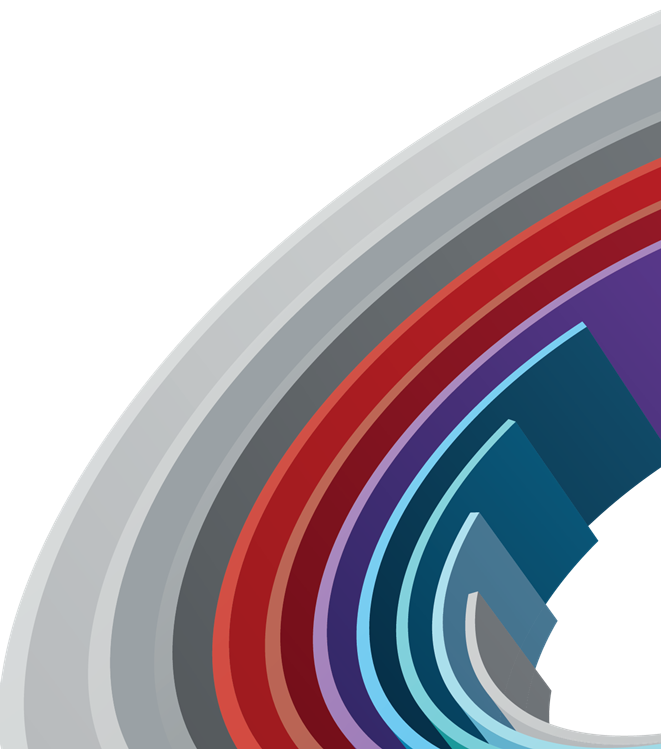 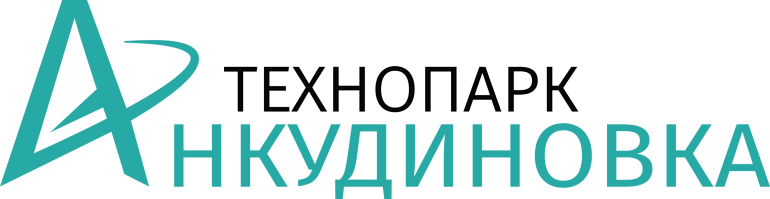 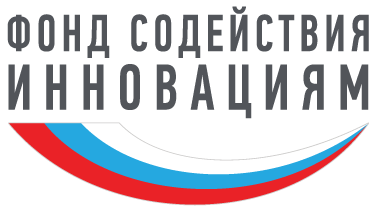 «Название проекта»
ФИО
должность
Место работы/учебы
Разделы презентации
Актуальность идеи (проблематика)
Предлагаемое решение (конечный продукт)
Перспектива коммерциализации результата НИОКР (сферы применения и конкретный потребитель)
Обоснование научной новизны проекта
Техническая значимость (преимущества перед существующими аналогами)
План реализации проекта 
Защита прав на интеллектуальную собственность
Партнеры, заинтересованные организации (если имеются (планируются)
Актуальность идеи («проблематика»)
Обозначьте наличие и уровень существующей проблемы, на решение которой направлена Ваша идея. Идея, сформулированная в проекте, должна иметь  значение для решения современных проблем и задач как в Нижегородской области, так и в России в целом, а также быть пригодной к защите интеллектуальной собственности (подаче заявки).
Описание
Автор информации
Веб-сайт источника информации
Предлагаемое решение (конечный продукт)
Дайте информацию по продукту, который Вы будете создавать и реализовывать. Используйте фотографии продукта и/или схемы, поясняющие ключевые инновационные моменты продукта.  Если есть возможность, во время выступления покажите лабораторный образец или макет.
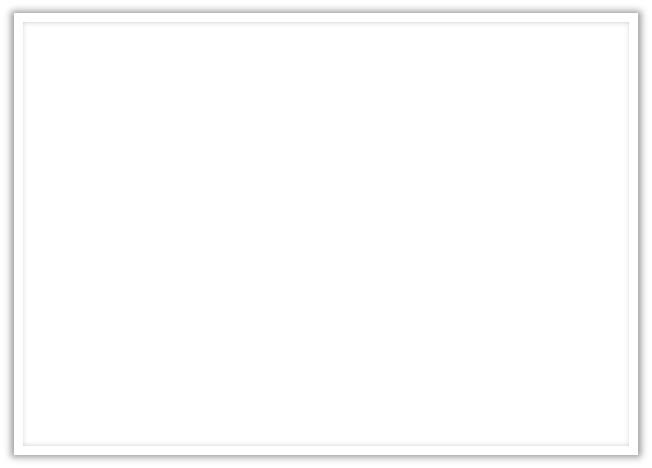 Описание
Перспектива коммерциализации результата НИОКР
Понимание размеров целевого рынка в России (если целимся в него) и мирового (если есть внешний прицел). 
Портрет потенциального потребителя, сколько он платит за аналоги сейчас или сколько теряет, не решая проблему.
Оценка размера рынка (TAM, SAM, SOM) с соответствующей диаграммой, с указанием источника приведенной информации.
Перспектива коммерциализации результата НИОКР
Опишите планируемую бизнес-модель (как на указанном рынке идея будет монетизироваться). Охарактеризуйте наличие рисков (в том числе Коммерциализации) всего проекта и мер их снижения.
Обоснование научной новизны проекта
Отразите научные исследования, в результате которых возникла идея, а также условия, необходимые для ее реализации. Что нового в научной составляющей Вы предлагаете по сравнению с тем, что есть в науке, технике и технологии сейчас?
При оформлении данного слайда используйте иллюстрации (схемы, формулы)
Техническая значимость
Представьте сравнительный анализ Вашего продукта с существующими аналогичными способами, методами и путями решения проблемы на сегодняшний день, обозначьте Ваши преимущества и недостатки, отметьте  в чем проявляется решающее влияние Вашей идеи на современную технику и технологии.
Научно-технический задел исполнителей проекта
Поясните, что уже сделано на сегодняшний день. Есть ли прототип, опытный образец, научно-техническая документация. Поясните, имеете ли Вы доступ к оборудованию для проведения НИОКР, экспериментальную базу для проведения испытаний. Какие  объекты интеллектуальной собственности имеются на сегодняшний день и которые можно «использовать» в процессе реализации проекта. Что мешает продолжить работу, и как программа «УМНИК» может «помочь». Опишите научно-технический потенциал авторов проекта. Опишите ваш опыт работ по выполнению НИОКР и управлению проектами.
При оформлении данного слайда используйте иллюстрации (схемы, формулы)
План реализации
20…
20…
20…
20…
Подробное описание этапа
Подробное описание этапа
Подробное описание этапа
Подробное описание этапа
Название этапа
Название этапа
Название этапа
Название этапа
Представьте план реализации идеи в конечный продукт, т.е. от начальной стадии (идеи) до готового продукта (работоспособной технологии) с указанием временных и финансовых затрат. Кратко обозначьте направление использования инвестиций. Изложите план проекта на 1год Опишите основные мероприятия проекта. Если имеется возможность финансирования вашего проекта из иных (государственных, частных) источников – укажите их.
Если стоимость реализации проекта превосходит сумму гранта, поясните, откуда придет дополнительное финансирование?
Какое необходимо оборудование и экспериментальная база для НИР? Есть ли они?
Результаты проекта по этапам
Опишите результаты, которые вы планируете получить в конце 1-го и 2-го ЭТАПА программы «УМНИК», согласно Положению о программе «УМНИК». Обозначьте, что необходимо защитить в Вашем проекте (патент, полезная модель, изобретение, промышленный образец; свидетельство, лицензирование, сертификация). На кого будут оформлены права на ИС.
Развитие проекта в части коммерциализации результатов НИР
Подана заявка на регистрацию РИД. Название объекта ИС
Пройдена преакселерационная программа
Разработан бизнес-план инновационного проекта. Либо подана  заявка в программу «Студенческий стартап»
Информация об объекте ИС и сроках получения
Информация
(разработка дорожной карты проекта)
Информация
Партнеры, заинтересованные организации
Укажите, кому потенциально интересен Ваш проект, кто готов оказать поддержку его развитию, кто готов предоставить дополнительные ресурсы (оборудование, финансы, помещение, комплектующие, образцы). При наличии, продемонстрируйте имеющиеся намерения в виде письма от организации или вуза, на базе которого будет реализовываться проект.
Спасибо за внимание
Фамилия Имя Отчество (выступающего)
 должность, место работы (учебы)
Контактная информация: 
веб-сайт, электронная почта, телефон